Movimiento en dos dimensiones
Nivelatorio de Física
ESPOL
Ing. José David Jiménez
Contenido
Repaso de conocimientos previos
Movimiento de proyectiles
Movimiento circular
Movimiento relativo
y
Trayectoria de la partícula
P, ti
Dr
Q, tf
ri
rf
x
Desplazamiento
El desplazamiento de la partícula cuando se mueve de P a Q en el intervalo de tiempo Dt = tf -ti es igual al vector Dr = rf - ri.
O
Vector de posición en 2D y 3D
Podemos separar el vector de posición en sus componentes en 2 y 3 dimensiones
r = x(t)i + y(t)j    en 2D
r = x(t)i + y(t)j + z(t)k    en 3D
Ejemplo
Las coordenadas x, y de un carrito están dadas por:
x(t) = 0.2t2 + 5.0t + 0.5 m
y(t) =  –t2 + 10.0t + 2.0 m
Determinar  los vectores de posición en t = 1.0s y 3.0 s y el vector desplazamiento entre estos dos tiempos.
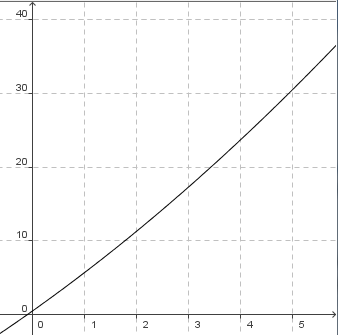 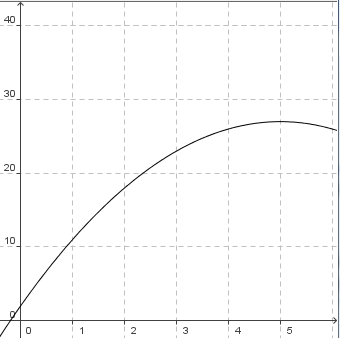 Ejemplo
En t = 1

x(1) = 0.2(1)2 + 5.0(1) + 0.5 = 5.7 m
y(1) =  –(1)2 + 10.0(1) + 2.0 = 11 m

En t = 3

x(3) = 0.2(3)2 + 5.0(3) + 0.5 = 17.3 m
y(3) =  –(3)2 + 10.0(3) + 2.0 = 23 m

r(1) = 5.7i + 11j
r(3) = 17.3i + 23j

Dr = r(3) – r(1) = 11.6i + 12j
Velocidad promedio
La velocidad promedio de una partícula durante el intervalo de tiempo Dt es la razón entre el desplazamiento y el intervalo de tiempo.
La velocidad promedio es un vector paralelo al vector Dr.
Dr
rf
ri
Velocidad instantánea
La velocidad instantánea, v, se define como el límite de la velocidad promedio, Dr/Dt, conforme Dt tiende a cero.
y
Q’’
La velocidad instantánea tiene la dirección de la tangente a la trayectoria en el punto P.
Q’
Dr2
Dr3
Q
Dr1
v
r2
r3
P
r1
r
x
O
continuación
v = vx i + vy j
o
v = vx + vy
ejemplo
Determine la velocidad promedio e instantánea en t=3 con los datos del ejemplo anterior.
Dr = r(3) – r(1) = 11.6i + 12j
En t = 3

v = (6.2i + 4j) m/s
Tarea
Las coordenadas x, y de un carrito están dadas por:
x(t) = 4t2 + 2t + 1 m
y(t) =  –6t2 + 3 m

Determinar  los vectores de posición en t = 1.0s y 4.0 s y el vector desplazamiento entre estos dos tiempos.

Encuentre la velocidad promedio en el intervalo

Encuentre la velocidad instantánea en t = 2.5 s
Aceleración media
vf
-vi
La aceleración promedio de una partícula cuando se mueve de P a Q se define como la razón de cambio del vector velocidad instantánea, Dv, en el tiempo transcurrido Dt.
y
vi
P
Dv
vf
Q
ri
rf
x
O
La acelarción de una partícula puede ocurrir de varias maneras.
La magnitud del vector velocidad (la rapidez) puede cambiar con el tiempo como en el movimiento en línea recta.
Sólo la dirección del vector velocidad puede cambiar con el tiempo cuando la magnitud permanece constante, como en una trayectoria curva.
Tanto la magnitud como la dirección del vector velocidad pueden cambiar con el tiempo como en un péndulo.
Aceleración instantánea
La aceleración instantánea, a, se define como el límite de la razón, Dv/Dt, cuando Dt tiende a cero:
Ejemplo
Calcule la aceleración instantánea en t =1 s y t = 3 s con los datos del ejemplo anterior. Calcule magnitud y dirección.
Magnitud y ángulo
Tarea
Las coordenadas x, y de un carrito están dadas por:

x(t) = 4t2 + 2t + 1 m
y(t) =  –6t2 + 3 m

Encuentre la aceleración instantánea cuando t = 1 s.
Movimiento de proyectiles
Un proyectil es cualquier cuerpo que recibe una velocidad inicial y luego sigue una trayectoria determinada totalmente por los efectos de la aceleración gravitacional y la resistencia del aire.
Movimiento de proyectiles
Para analizar este tipo de movimiento tan común, partiremos de un modelo idealizado y supondremos que la aceleración es constante y dirigida hacia abajo (gravedad) y además despreciaremos la resistencia del aire.
Movimiento de proyectiles
La aceleración provocada por la gravedad es exclusivamente vertical (hacia abajo); la gravedad no puede mover un proyectil lateralmente. Por lo tanto, este movimiento es bidimensional. Llamaremos al plano de movimiento, el plano de coordenadas xy, con el eje x horizontal y el eje y vertical hacia arriba.
Trayectoria de un proyectil
Trayectoria de un proyectil arrojado con una velocidad inicial v0.
Trayectoria parabólica
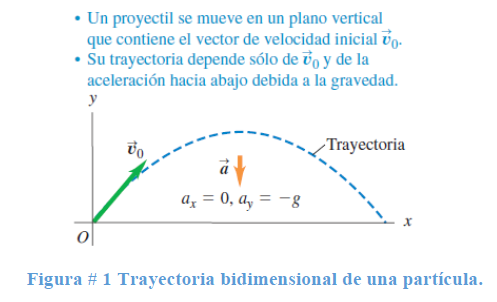 Representación vectorial de las velocidades
Al analizar este tipo de situación, resulta clave poder determinar las velocidades de cada componente: x e y
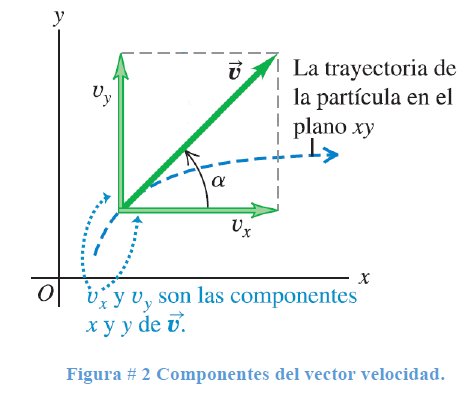 Ecuaciones del movimiento
Las componentes de la velocidad son ortogonales entre sí, por lo tanto se puede aplicar funciones trigonométricas de los triángulos rectángulos y así determinar la rapidez de cada eje de movimiento
vx = v0x = v0 cos  = const.
v0y = v0 sen 
Siendo V0 la magnitud del vector velocidad y  el ángulo de disparo.
Ecuaciones del movimiento
Si lo que se quiere hallar es la magnitud de la velocidad instantánea y su ángulo de inclinación respecto a la horizontal:
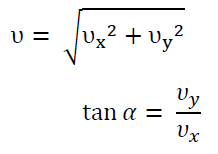 Ecuaciones del movimiento
Las ecuaciones del movimiento de un proyectil en cualquier tiempo son:
x-x0 = v0x t = v0 (cos  )t
vy =  v0y – gt = v0 sen  – gt
vy2 =  v0y2 – 2g(y-y0)= (v0 sen )2 – 2g(y-y0)
y-y0 =  v0y t – ½gt2 = v0 (sen )t – ½ gt2
Desplazamiento horizontal y vertical de una partícula en movimiento parabólico.
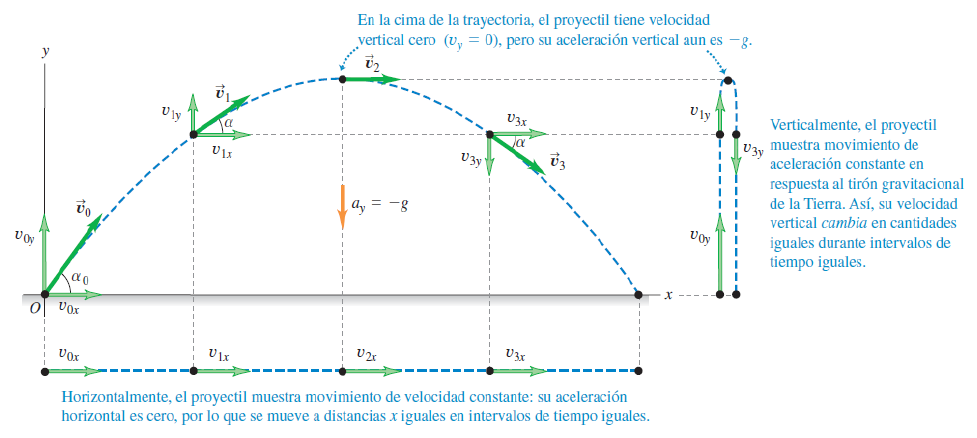 Vector desplazamiento en el tiro parabólico
El vector desplazamiento r puede escribirse como: r = v0t + ½gt2
Trayectoria
De las ecuaciones para x y y podemos obtener la ecuación de la trayectoria.
x = vx0t = v0 (cos q0 )t
y =  vy0t – ½gt2 = v0 (sen q0)t – ½ gt2
Representa una parábola
Algunos parámetros del tiro parabólico
Máximo alcance
Trayectorias de un proyectil con diferente ángulo inicial
Ejemplo
Un golfista golpea una pelota en un acantilado a la orilla del mar con una velocidad de 48 m/s y un ángulo de 36°. El acantilado tiene una altura de 52 m. Encontrar la distancia total que avanza la pelota y el tiempo total de vuelo.
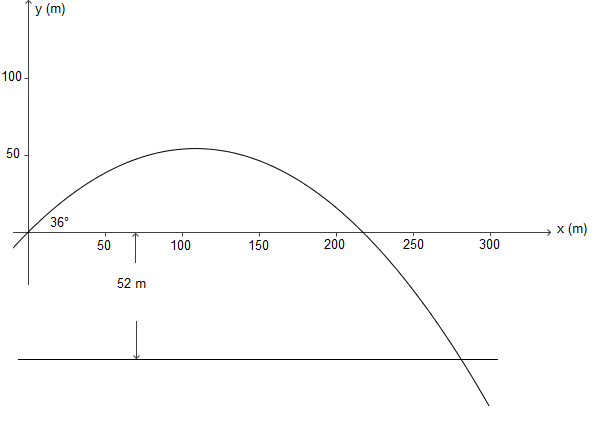 Ejemplo (cont.)
Podemos calcular la coordenada x en que la pelota choca con el mar resolviendo la ecuación de la trayectoria para y = –52 m, q0 = 36°, v0 = 48 m/s.
Sustituyendo obtenemos la siguiente ecuación:
		–0.00325x2 + 0.72654x + 52 = 0
Las soluciones son:
		x = –57.0272487 y x = 280.6225766 
La raíz aceptable se la segunda. El tiempo de vuelo lo calculamos con:


			t = 7.23 s
Tarea
Un cañón dispara una bala con una velocidad inicial de 670 m/s. Si se apunta con un ángulo de 35° calcule a) la altura máxima que alcanza la bala, b) el alcance y c) el tiempo de vuelo. Si el ángulo se cambia a un ángulo mayor de 45° de tal manera que se tenga el mismo alcance, calcule d) la nueva velocidad incial, e) el tiempo de vuelo en ese caso y f) la máxima altura.
Ejercicios
Un avión que vuela a 2000 m de altura con una velocidad de 800 km/h suelta una bomba cuando se encuentra a 5000 m del objetivo. Determinar: 
a) ¿A qué distancia del objetivo cae la bomba?. 
b) ¿Cuánto tarda la bomba en llegar al suelo?. 
c) ¿Dónde está el avión al explotar la bomba?. 

g = 10 m/s².
Datos: 
Vx = 800 km/h = 222,22 m/s 
Voy = 0 m/s 
h = 2000 m 
d = 5000 m
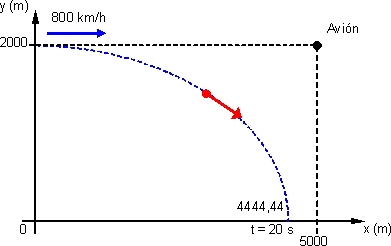 b )Primero calculamos el tiempo que demora en caer:
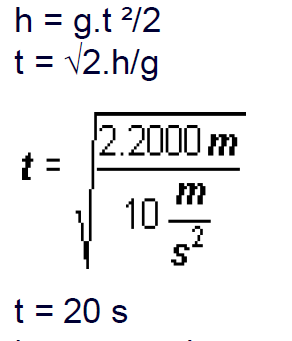 a) Luego obtenemos el punto de impacto
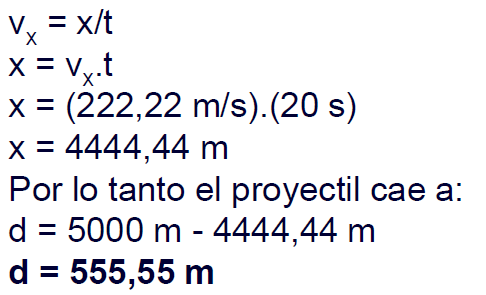 c) Sobre la bomba, ambos mantienen la misma velocidad en el eje "x".
Ejercicios
Un proyectil es disparado desde un acantilado de 20 m de altura en dirección paralela al río, éste hace impacto en el agua a 2000 m del lugar del disparo. Determinar: 
a) ¿Qué velocidad inicial tenía el proyectil?
b) ¿Cuánto tardó en tocar el agua?
g = 10 m/s²
Datos: 
Voy = 0 m/s 
h = 20 m 
d = 2000 m
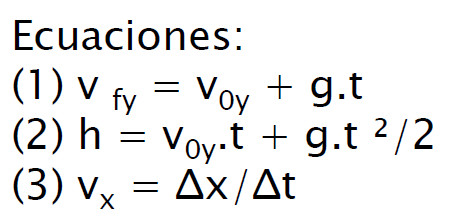 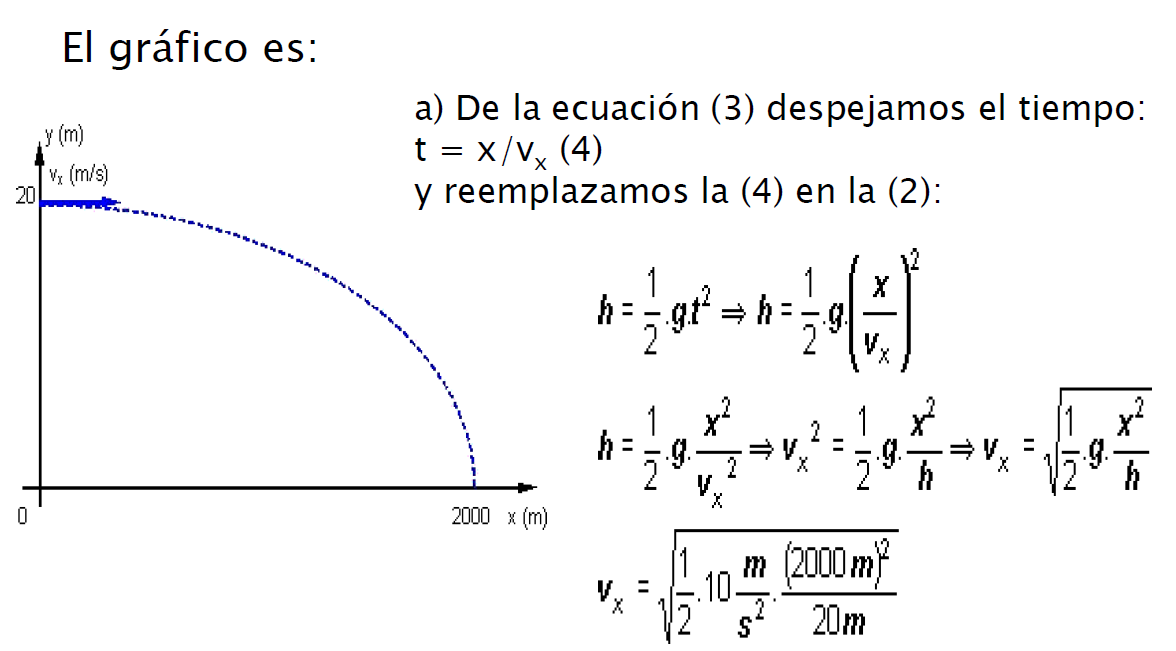 Vx = 1000 m/s
b) De la ecuación (4): 
t = x/Vx 
t = (2000 m)/(1000 m/s) t = 2 s
Movimiento relativo
Una persona que viaja en un auto, puede estar en reposo con respecto al bus (Sistema de referencia B), pero esa misma persona puede estar en movimiento con respecto a otra persona que está en la tierra a orillas de la carretera (Sistema de referencia A).

Siempre debemos reconocer cuál es la partícula, dónde está el sistema de referencia A y el sistema de referencia B.

Decimos que el sistema de referencia A está fijo en la tierra y que el sistema B está en movimiento con relación a A.
yB
yA
P
rPB
xB
rBA
rPA
xA
Velocidad relativa
La posición del punto P en relación al marco B es rPB y la relativa al marco A es rPA.

Estas están relacionadas por la ecuación

	rPA = rPB + rBA

donde rBA es la posición del sistema B respecto al A.
De la relación anterior:
yB
yA
P
rPB
xB
rBA
rPA
xA
Aceleración relativa
Usando la expresión vectorial anterior:

dividimos la expresión para el intervalo de tiempo Δt se tiene: 





Considerando       constante, tenemos que           = 0

Por lo tanto
Ejercicio
Una persona corre con una rapidez constante de 4.5 m/s sobre una pista horizontal mientras llueve y las gotas de agua caen verticalmente con una rapidez de 6.0 m/s. Ambos valores se miden con respecto al suelo.

a) ¿Con qué rapidez ve caer la lluvia dicha persona?

b) ¿Qué ángulo respecto de la vertical deberá inclinar su paraguas para mojarse lo menos posible?
Solución
Para una persona parada (fija en tierra) las gotas de lluvia caen verticalmente a razón de Vll = 6.0 m/s y por consiguiente ubica su paraguas verticalmente para no mojarse.
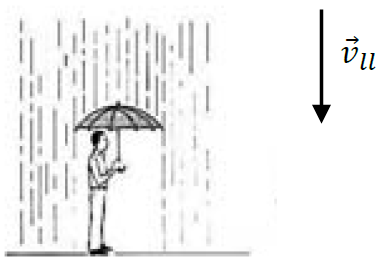 Pero, cuando la persona corre hacia la derecha ve caer las gotas de lluvia en otra dirección, la cual determinaremos del siguiente modo
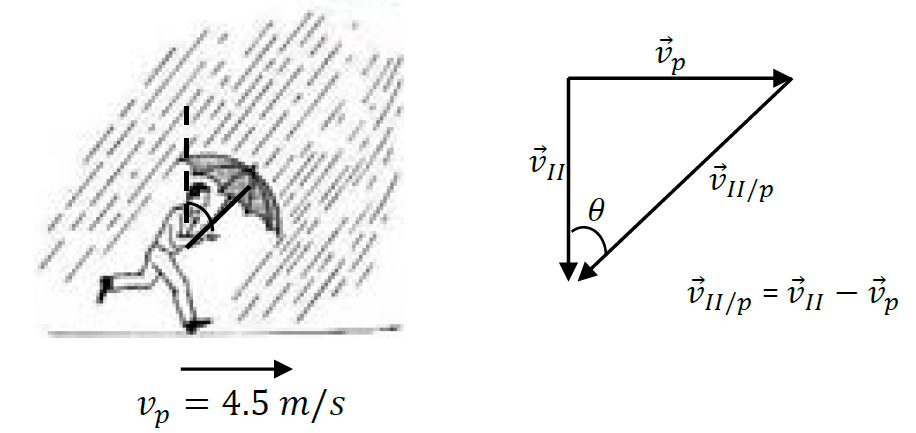 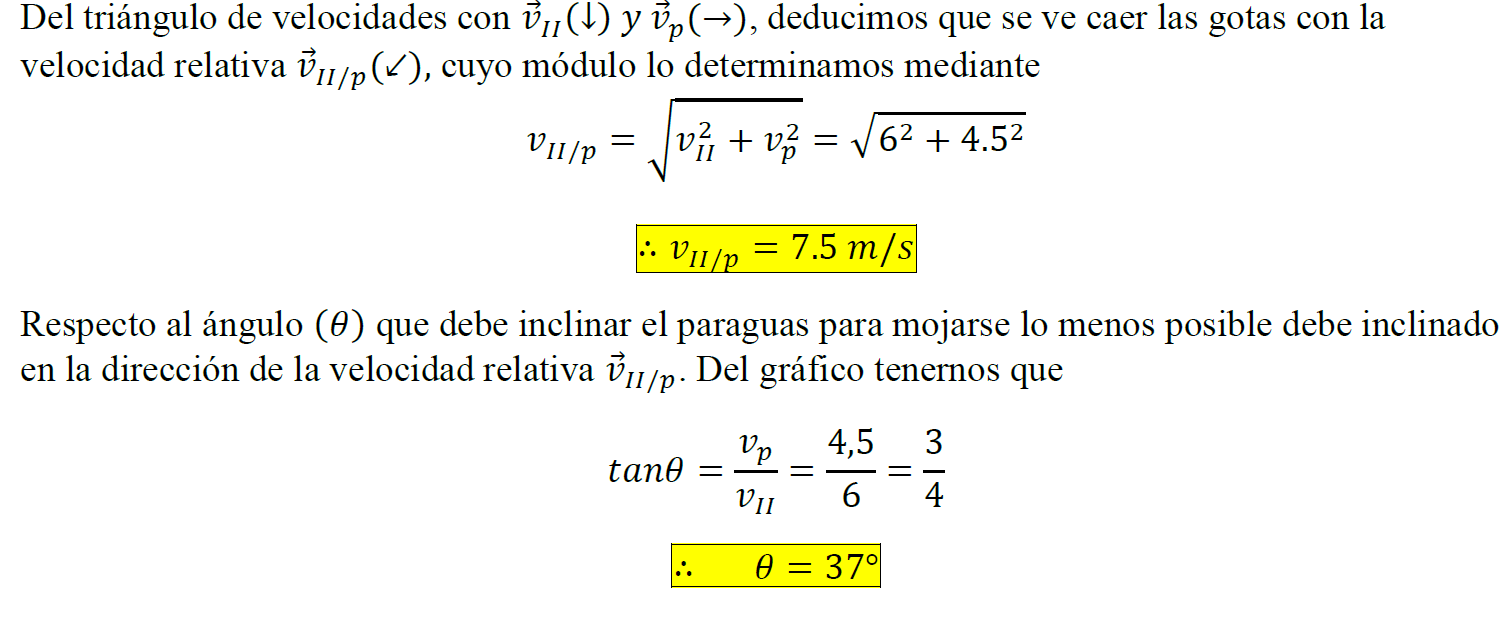 Movimiento circular
Existen muchos ejemplos de movimiento circular:
Discos de música de acetato (33, 45, 78)
Discos compactos y discos duros magnéticos
Rueda de la fortuna
Etc.
El movimiento circular uniforme se refiere a movimiento a rapidez constante.
En el movimiento circular se utilizan las coordenadas polares, estas se especifican mediante una distancia r y un ángulo q.
r
q
O
Longitud de arco
La longitud de arco se define como:
Longitud de arco = (Circunferencia del círculo) x
Ángulo formado por el arco
Ángulo alrededor del círculo total
Cuando el ángulo q se mide en radianes, el ángulo total es 2p y la longitud del arco es
Movimiento alrededor de un círculo
Alrededor de un círculo r  = R y solo q cambia. En un intervalo de tiempo dt se recorre un arco dado por
			ds = R dq
La velocidad es
Definimos la rapidez angular como
Entonces
			v = w R
Periodo y frecuencia
Al tiempo en que tarda un objeto en dar una vuelta completa se le llama periodo (T) está dado por
			2pR = vT
La frecuencia es el recíproco del periodo
			f = 1/T  = w/2p
La frecuencia es el número de revoluciones por segundo, se mide en hertz (Hz) que se define como un ciclo por segundo (cps).
Otra unidad es las revoluciones por minuto rev/min o rpm.
Aceleración radial
Los triángulos OPQ y ABC son ambos triángulos isósceles con ángulos iguales. Así,
v(t+Dt)
Q
r(t+Dt)
de donde se obtiene |Dv| = (v/r)|Dr| . Ya que |Dr|  vDt, vemos que |Dv|/Dt  v2 /r. De la definición de , tenemos que la aceleración es
Dv
Dr1
B
C
O
Dq
v(t+Dt)
Dq
v(t)
r(t)
v(t)
A
P
Esta es llamada aceleración centrípeta o radial.
Aceleración radial
El subíndice r indica que la aceleración es radial. Vectorialmente se escribirá como
En donde   es el vector unitario en la dirección del radio del círculo. Este vector cambia de dirección conforme la partícula se mueve en la trayectoria circular.
La aceleración se puede expresar como
Ejemplo
Calcule la rapidez angular, la rapidez, la frecuencia, el periodo y la aceleración correspondiente en un punto del ecuador de la tierra.
El periodo es 24 h o sea
	T = 24h (60 min/h)(60 s/min) = 86,400 s
La frecuencia es
	f = 1/T = 1.16 x 10–5 Hz
El radio de la tierra es R = 6.4  x 106 m, la velocidad es
	v = 2pR/T = (2p)(6.4  x 106)/86,400 = 465 m/s
La rapidez angular es
	w = 2pf = 2p(1.16 x 10–5) = 7.3  x 10–5 Hz
La aceleración es
	a = v2/R = (465)/(6.4  x 106) = 0.034 m/s2
Tarea
El transbordador espacial sigue una órbita circular a 220 km de la superficie terrestre y hace una revolución alrededor de la Tierra cada 89 min. Calcule la rapidez angular, la rapidez y la aceleración.
Radio de la Tierra = 6.4  x 106 m
MOVIMIENTO CIRCULAR NO UNIFORME
Si una partícula se mueve en una trayectoria curva (no necesariamente circular) experimenta una aceleración radial dada por
donde r es el radio de curvatura en el punto dado.
Cuando la velocidad también varia habrá una aceleración a lo largo de la tangente a la trayectoria, dada por:
Continuación
La aceleración resultante es la suma vectorial de las dos anteriores 
a = ar + at
la magnitud de a es:

Si    y    son vectores unitarios en la dirección en que crece q y en la dirección radial, la aceleración puede expresarse como:
at
a
r
q
ar
O
O
Componentes radial y tangencial de la aceleración
Vectores unitarios en coordenadas polares
Aceleración radial y tangencial
Movimiento de un péndulo
g
q
r
v  0
f
ar
a
at
at
ar
a
a
ar
at
Movimiento en una trayectoria curva
La aceleración se descompone en radial y tangencial.
La aceleración radial se debe al cambio de dirección del vector velocidad.
La aceleración tangencial proviene del cambio en la magnitud de la velocidad.